课前赏析
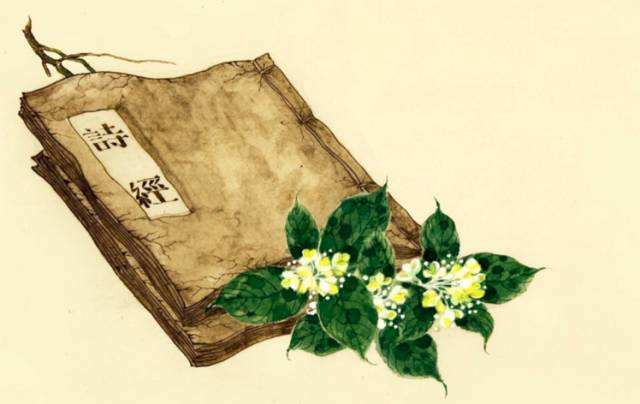 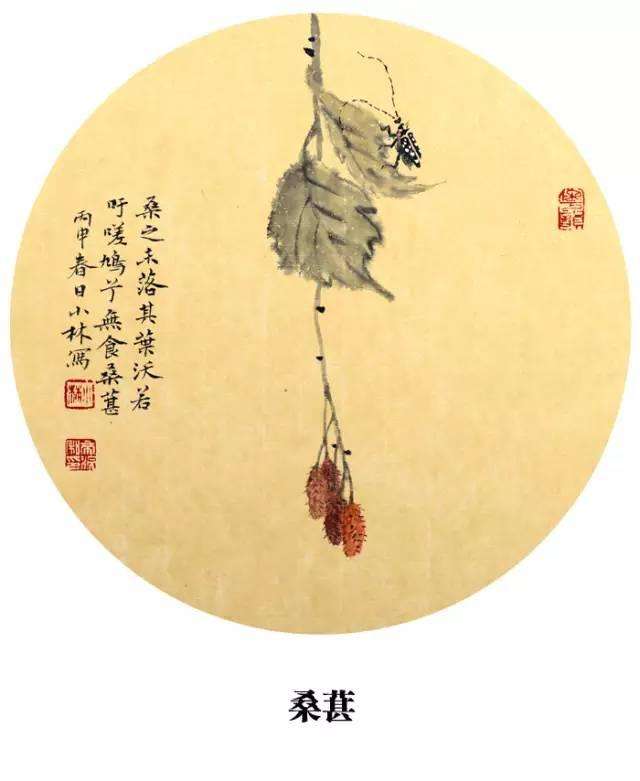 请欣赏小林老师根据《诗经》创作的书画作品，找到这些诗歌并阅读：
《卫风·氓》
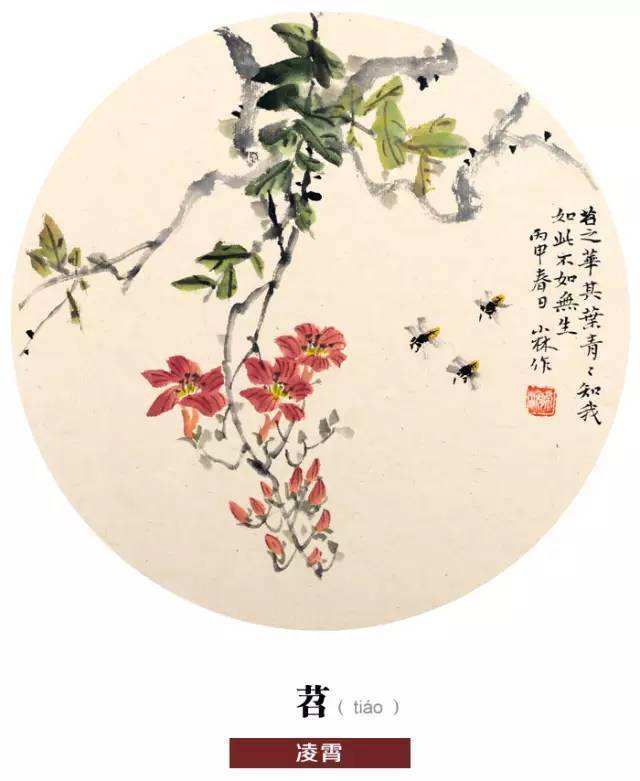 《小雅·苕之华》
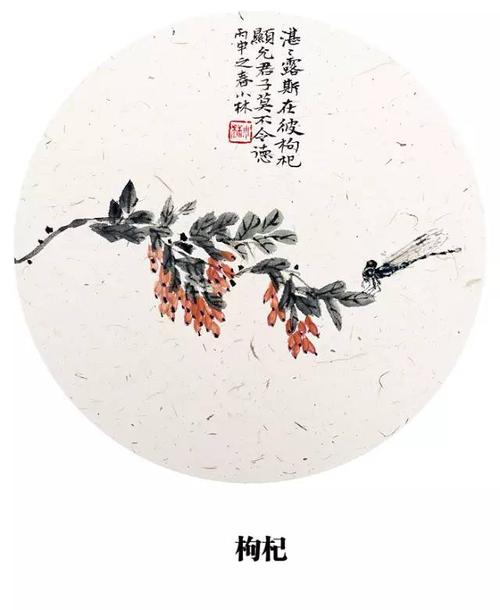 《小雅·湛露》
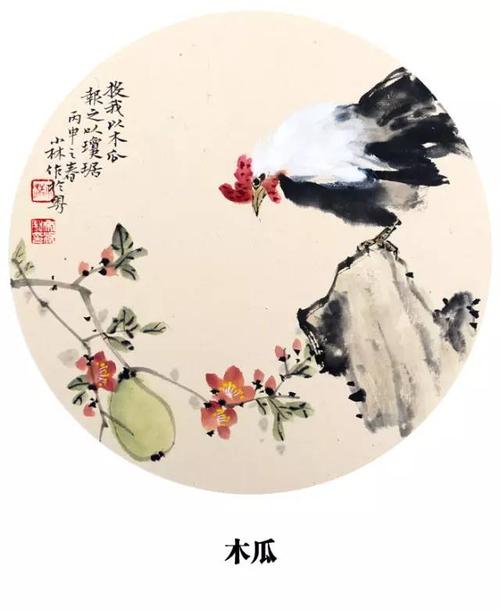 《卫风·木瓜》
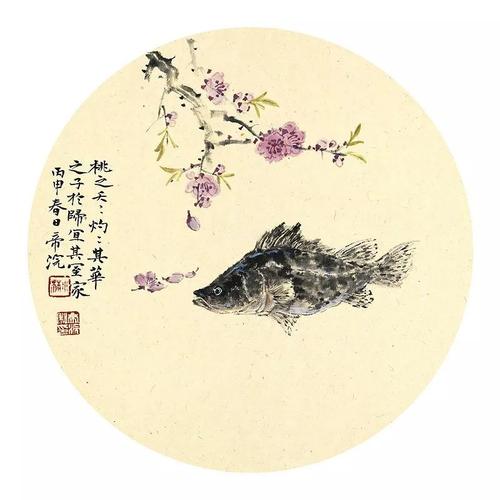 《周南·桃夭》
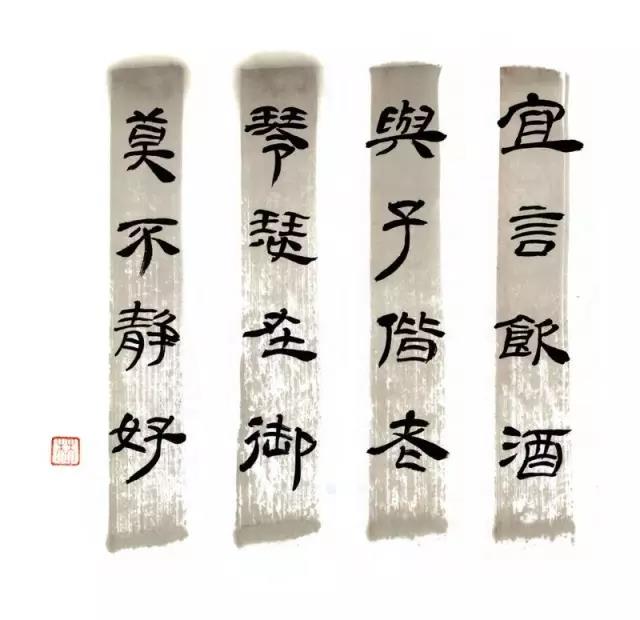 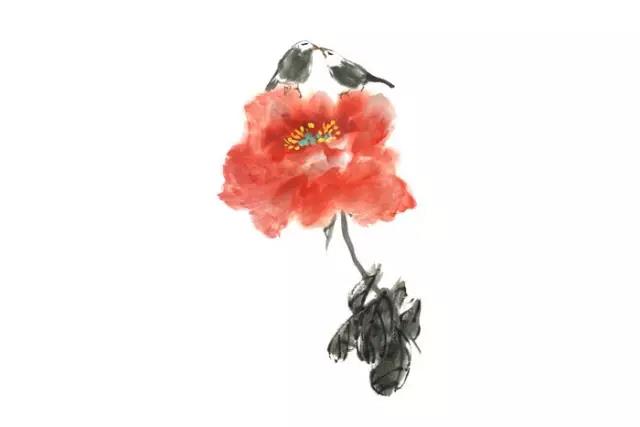 宜言饮酒，与子偕老
琴瑟在御，莫不静好
《郑风·女曰鸡鸣》
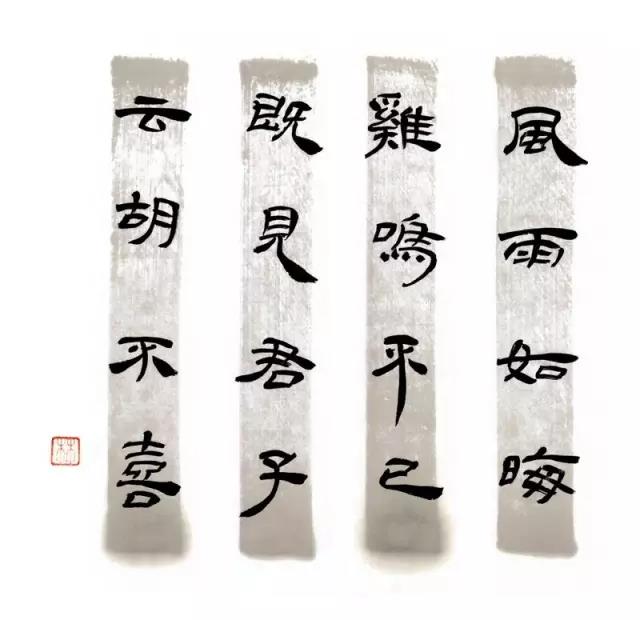 风雨如晦，鸡鸣不已
既见君子，云胡不喜
《郑风·风雨》
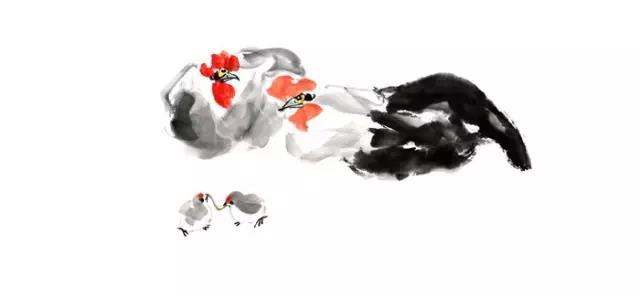 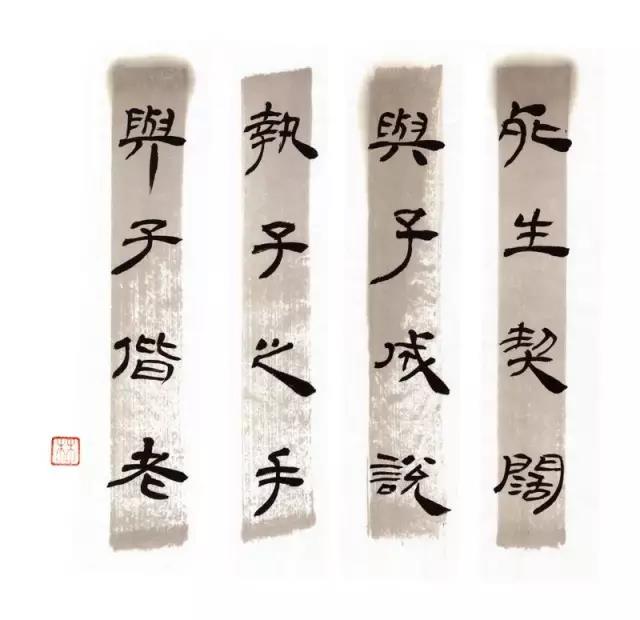 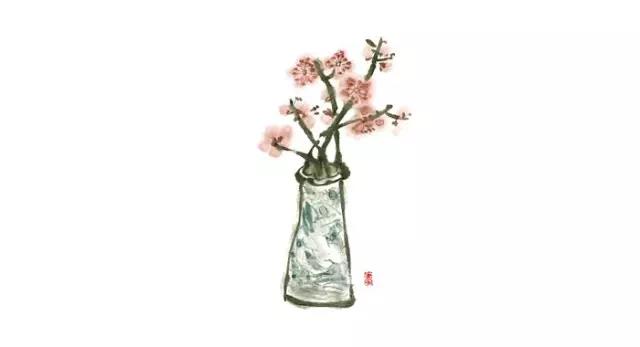 死生契阔，与子成说
执子之手，与子偕老
《邶风·击鼓》
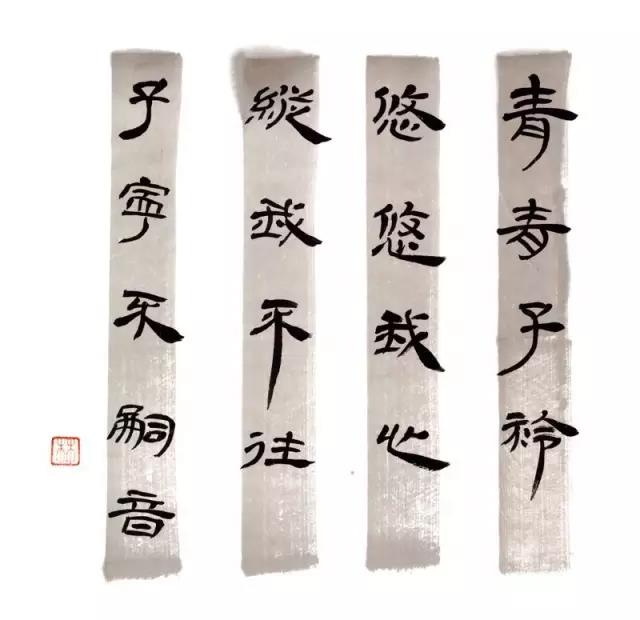 青青子衿，悠悠我心。
纵我不往，子宁不嗣音。
               《郑风·子衿》
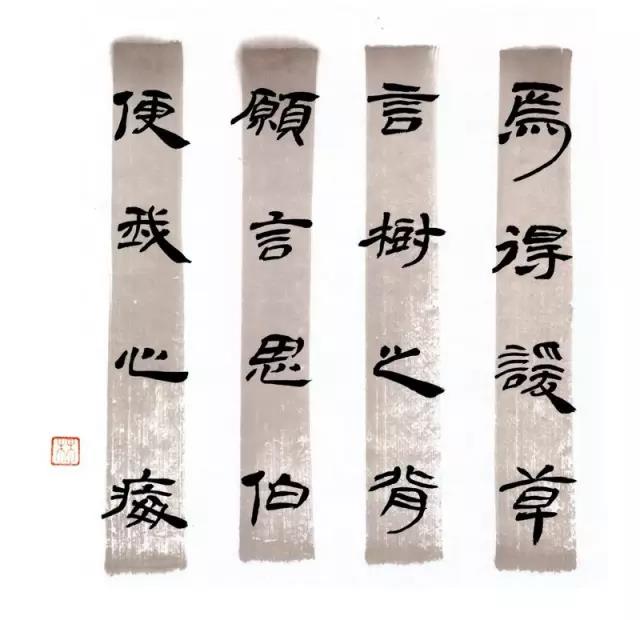 焉得谖草，言树之背
愿言思伯，便我心痗
《卫风·伯兮》
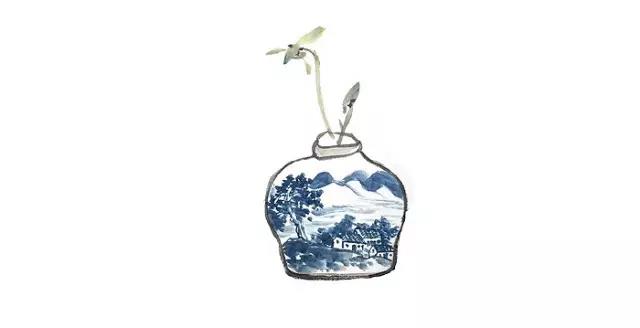 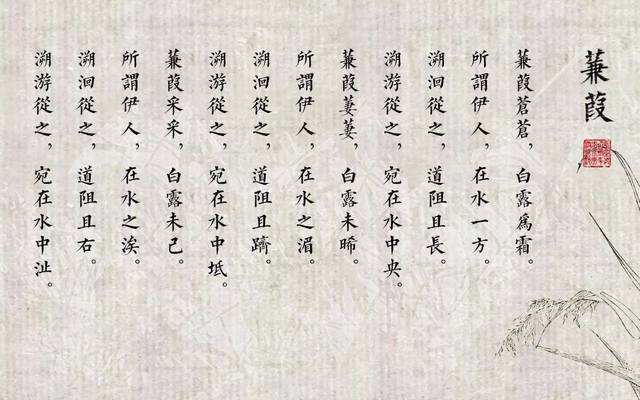 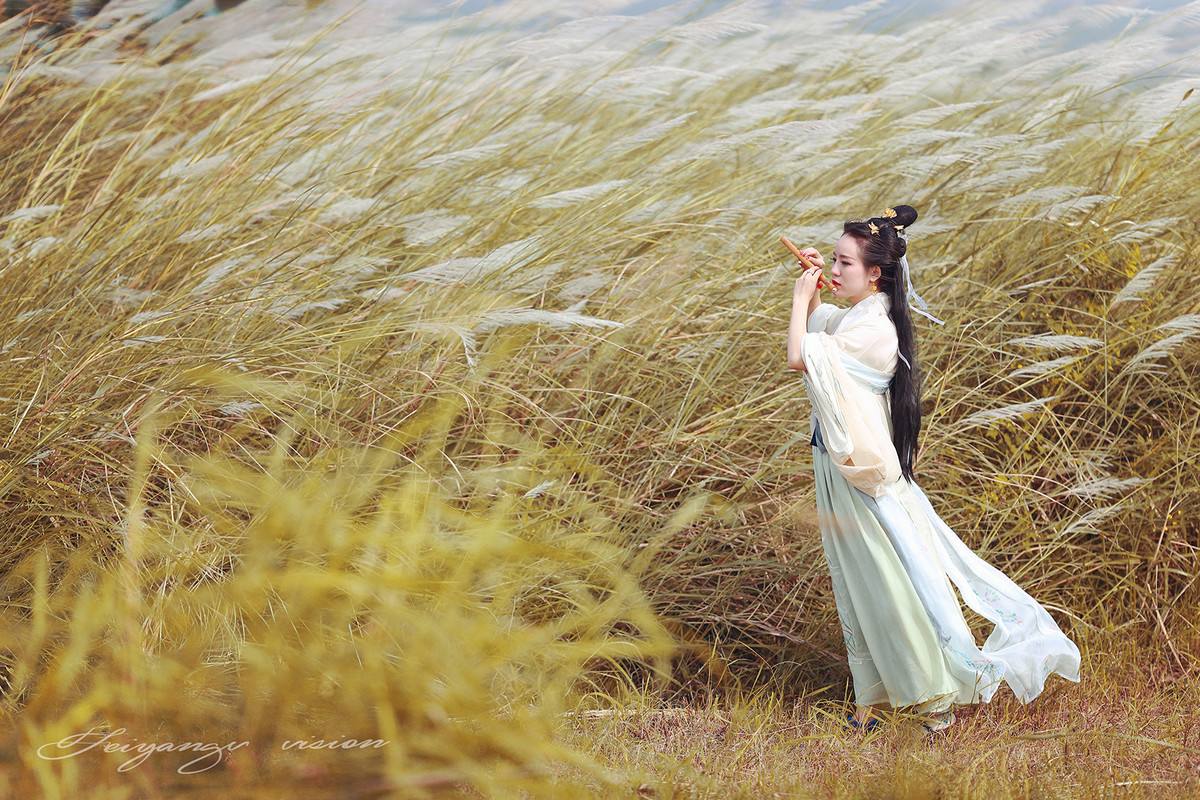 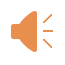 琼瑶将《蒹葭》改写成歌曲《在水一方》，请点击右边喇叭图标欣赏。
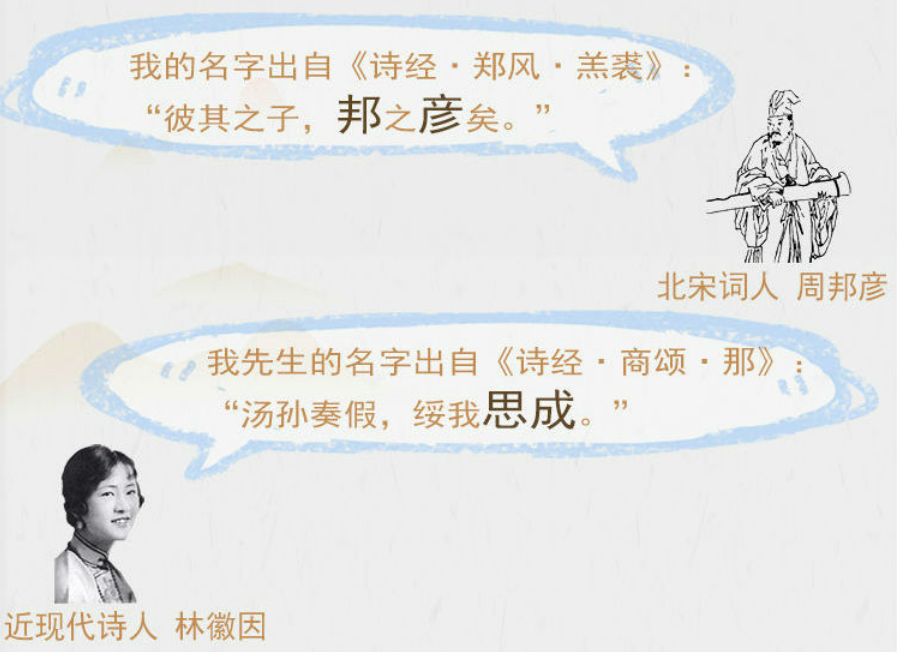 很多名人的名字出自《诗经》，请阅读这些诗歌，说说这些名字的含义。
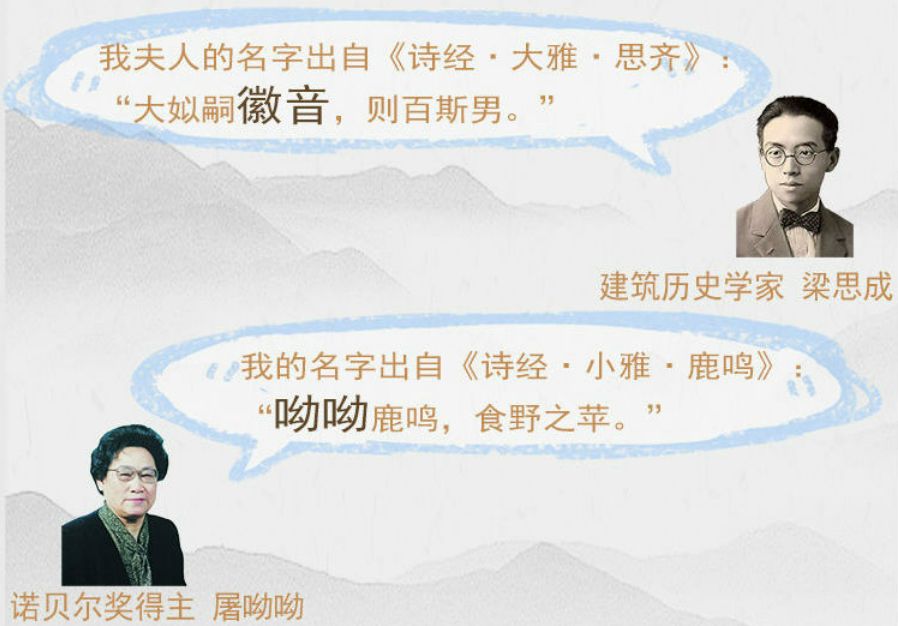 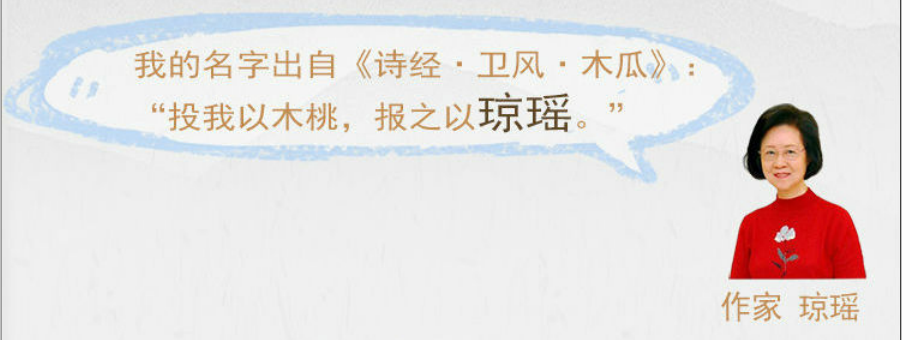 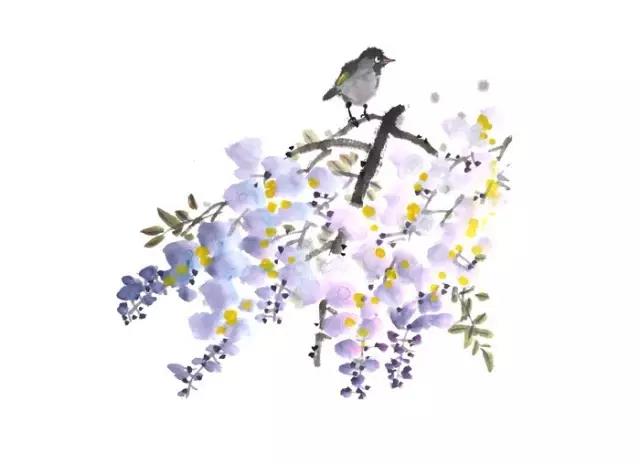 谢谢欣赏~
欢迎进入《诗经》的世界~~